Geometria descrittiva dinamica
Indagine insiemistica sulla doppia proiezione ortogonale di Monge
RICERCA E  DETERMINAZIONE  DEL  PIANO  PASSANTE  PER  UNA  RETTA  ED  UN PUNTO
  AD ESSA  NON  APPARTENENTE IMPOSTATA SULL’INTERSEZIONE TRA DUE RETTE
Esercizio n° 2 – Piano per retta frontale nel secondo diedro e punto nel terzo diedro
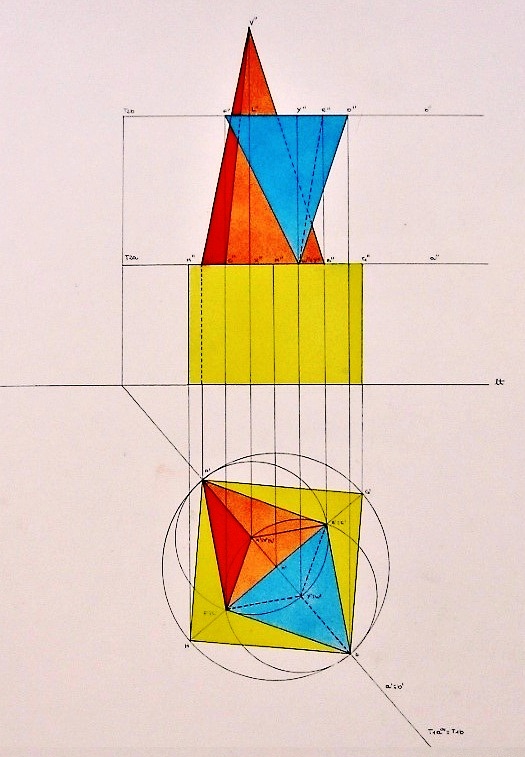 Il disegno di copertina
 è stato eseguito 
nell’a. s. 2005/06

da 
Di Francesco Beatrice
della classe 1C

del Liceo Artistico Statale
«G. Misticoni» - Pescara

per la materia 
Discipline geometriche

 del corso sperimentale
«Progetto Leonardo»

Insegnante:
 prof. Elio Fragassi
Indice
Dati geometrici del problema
1
Passaggio 1
2
Passaggio 2
3
Passaggio 3
4
Passaggi 4 – 5 – 6 unificati
5
6
Verifiche e risultato
Per accedere alle pagine selezionare il numero
Il materiale può essere riprodotto citando la fonte
Autore   Prof. Arch. Elio Fragassi
Torna a Indice
PIANO PASSANTE PER UNA RETTA ED UN PUNTO AD ESSA NON APPARTENENTE RISOLTO COME INTERSEZIONE TRA RETTE
Dati del problema
Esemplificazione grafica della ricerca e definizione di un piano passante per una retta frontale nel II diedro ed un punto A non appartenente alla retta nel III diedro
Dati la retta frontale r nel II diedro ed il punto A(A';A") nel III diedro determinare a passante per essi
Siano assegnati una retta frontale
 r(r’;r”;
T1r;T2r) collocata nello spazio del II diedro
r’
r”
r
¥
¥
T1r
r
T
T
r
1
2
¥
T2r
A’
ed un punto A(A’;A") nel III diedro
A
r'
A'
A”
lt
Fare attenzione alla ingannevole posizione della proiezione A’ che, pur giacendo sulla proiezione r’, non ha alcun legame con la retta data r.
r''
A"
Torna a Indice
PIANO PASSANTE PER UNA RETTA ED UN PUNTO AD ESSA NON APPARTENENTE RISOLTO COME INTERSEZIONE TRA RETTE
Passaggio 1
Esemplificazione grafica della ricerca e definizione di un piano passante per una retta frontale nel II diedro ed un punto A non appartenente alla retta nel III diedro
Dati la retta frontale r nel II diedro ed il punto A(A';A") nel III diedro determinare a passante per essi
Passaggio 1- si definisce, anzitutto, un punto (X  r)=(X’ r’; X’’ r’’)
Ricordando che una retta si considera generata da:
¥
r
T
T
r
1
2
r   =   X 


X’’
- 
si sceglie, a piacimento, un punto (X Î r) tale che sia:
r'
A'
X’
(X’  r’)
lt
(X  r)
r''
(X’’  r’’)
A"
Torna a Indice
PIANO PASSANTE PER UNA RETTA ED UN PUNTO AD ESSA NON APPARTENENTE RISOLTO COME INTERSEZIONE TRA RETTE
Passaggio 2
Esemplificazione grafica della ricerca e definizione di un piano passante per una retta frontale nel II diedro ed un punto A non appartenente alla retta nel III diedro
Dati la retta frontale r nel II diedro ed il punto A(A';A") nel III diedro determinare a passante per essi
Passaggio 1- si definisce, anzitutto, un punto (X  r)=(X’ r’; X’’ r’’)
Per legare la retta r data al punto dato A si determina il segmento AX con le relative proiezioni come sintetizzato di seguito:
Passaggio 2- Collegando A’X’ e A’’X’’ si determinano le proiezioni del segmento appartenente alla retta s
¥
r
T
T
r
1
2
X’’
A’X’
AX
r'
A'
X’
A’’X’’
lt
Si noti come la proiezione (A’X’) del segmento (AX) sia coincidente con la proiezione r’ della retta r
r''
A"
Torna a Indice
PIANO PASSANTE PER UNA RETTA ED UN PUNTO AD ESSA NON APPARTENENTE RISOLTO COME INTERSEZIONE TRA RETTE
Passaggio 3
Esemplificazione grafica della ricerca e definizione di un piano passante per una retta frontale nel II diedro ed un punto A non appartenente alla retta nel III diedro
Dati la retta frontale r nel II diedro ed il punto A(A';A") nel III diedro determinare a passante per essi
Passaggio 1- si definisce, anzitutto, un punto (X  r)=(X’ r’; X’’ r’’)
Passaggio 2- Collegando A’X’ e A’’X’’ si determinano le proiezioni del segmento appartenente alla retta s
¥
Si  estende, poi, il segmento convertendolo nella retta s, cui appartiene, della quale si determinano tutti gli elementi rappresentativi: due proiezioni  s(s’;s’’) e le due tracce (T1s; T2s) come di seguito
Passaggio 3- Si definisce la retta s(s’;s’’;T1s;T2s ) contenente il segmento AX(A’X’;A’’X’’)
s‘’
¥
r
T
T
r
1
2
¥
T2s
¥
X’’
s’
T1s
s’
r'
A'
X’
s”
lt
s
T1s
r''
T2s
¥
A"
Torna a Indice
PIANO PASSANTE PER UNA RETTA ED UN PUNTO AD ESSA NON APPARTENENTE RISOLTO COME INTERSEZIONE TRA RETTE
Passaggi 4 – 5 – 6 unificati
Esemplificazione grafica della ricerca e definizione di un piano passante per una retta frontale nel II diedro ed un punto A non appartenente alla retta nel III diedro
Estendendo il segmento  T1r+T1s si determina t1a
Dati la retta frontale r nel II diedro ed il punto A(A';A") nel III diedro determinare a passante per essi
Passaggio 1- si definisce, anzitutto, un punto (X  r)=(X’ r’; X’’ r’’)
Passaggio 2- Collegando A’X’ e A’’X’’ si determinano le proiezioni del segmento appartenente alla retta s
Le tracce (T¥2r) e (T¥2s), essendo punti impropri, evidenziano che le rette r ed s  sono parallele a p2.
¥
Passaggio 3- Si definisce la retta s(s’;s’’;T1s;T2s ) contenente il segmento AX(A’X’;A’’X’’)
¥
Passaggi 4-5-6-Unendo le tracce (T1s+T1r) si ha t1a, mentre le due tracce (      +       ) generano t2a
s‘’
Perciò unendo (T¥2r+T¥2s) si ottiene un segmento improprio che esteso genera la retta impropria traccia (t¥2a) del piano a.
¥
r
T
T
r
1
2
¥
¥
¥
T2s
T2r
T2 s
X’’
t1a
La presenza di (t¥2a) significa che la retta traccia del piano non interseca il piano di proiezione p2 per cui rimarrà ad esso parallela
T1s
s’
r'
A'
X’
lt
Il tipo di piano risultante sarà un piano frontale parallelo a p2
r''
A"
del piano cercato.
Torna a Indice
PIANO PASSANTE PER UNA RETTA ED UN PUNTO AD ESSA NON APPARTENENTE RISOLTO COME INTERSEZIONE TRA RETTE
Esemplificazione grafica della ricerca e definizione di un piano passante per una retta frontale nel II diedro ed un punto A non appartenente alla retta nel III diedro
La verifica grafica, eseguita mediante la condizione di appartenenza, risulta essere congruente sia con il problema geometrico (piano per r frontale nel II diedro e A nel III diedro), sia con l’aspetto descrittivo (ricerca del tipo di piano), sia con l’aspetto rappresentativo (determinazione delle tracce del piano)
I due elementi assegnati r ed A, infatti, appartengono al piano perché per il punto A passa la retta s che interseca la retta r nel punto X comune alle due rette.
Di conseguenza restano verificate le seguenti due leggi dell’appartenenza.
Verifica
(A  s  )
(A)
perché
Quindi resta completamente verificata la condizione
a Ì [(r  s Ì (A  r))]
Dallo studio delle tracce del piano possiamo risalire, poi, alla tipologia descrittiva del piano che si caratterizza come “piano frontale parallelo p2 collocato nel secondo diedro” avente le seguenti caratteristiche geometrico-descrittive
Risultato
a (p1- // p2)
Per maggiore completezza ed approfondimento degli argomenti si può consultare il seguente sito

https://www.eliofragassi.it/
Torna a Indice